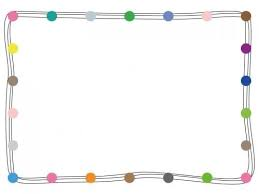 Escuela Normal De Educación 
Preescolar 





Expresión Corporal Y Danza / Música 
Docente: María Efigenia Maury Arredondo /Jesús Armando Posada Hernández 

Unidad De Aprendizaje II. La práctica de la danza como parte del desarrollo cultural, cognitivo, emocional Y físico en los niños Y niñas de preescolar. 
Competencias: 
• Detecta los procesos de aprendizaje de sus alumnos Y alumnas para favorecer su desarrollo cognitivo Y socioemocional. 
• Integra recursos de la investigación educativa para enriquecer su práctica profesional, expresando su interés por el conocimiento, la ciencia y la mejora de la educación.
Alumna: Nayeli Abigail ibarguen Pérez
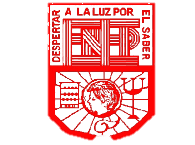 BAILE DE SAN BUENAVENTURA COAHUILA
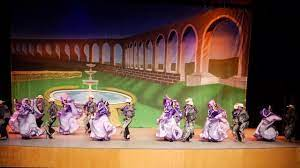 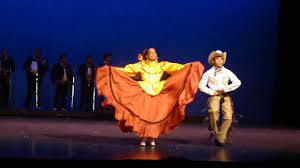 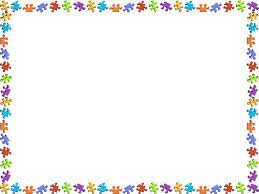 El baile de San Buenaventura pertenece al folklor de este municipio, es un baile alegre y vigoroso que se ejecuta por parejas, al escuchar sus notas musicales instrumentadas por un grupo norteño ( acordeón, bajo sexto y contrabajo) es una invitación a bailar.
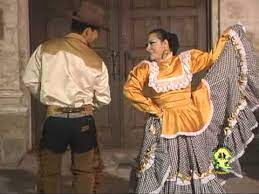 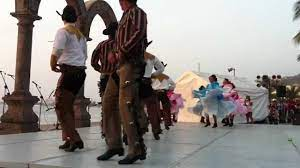 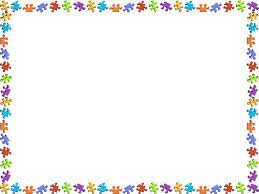 VESTUARIO
Mujer: la falda esta confeccionada con tela de mascota (la de cuadritos medianos) con 2 círculos de vuelo adornado con listón y encaje, la blusa es de razón adornada en la pechera con listón o pasa listón, el tocado son 2 trenzas que se le puede o no poner listón y sus botines norteños 

Hombre: Usan camisa a cuadros (estilo norteño), paliacate al cuello, pantalón corte vaquero y sobre unas chaparreras de cuero o piel, botines negros y su sombrero muy norteño.
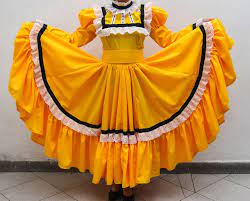 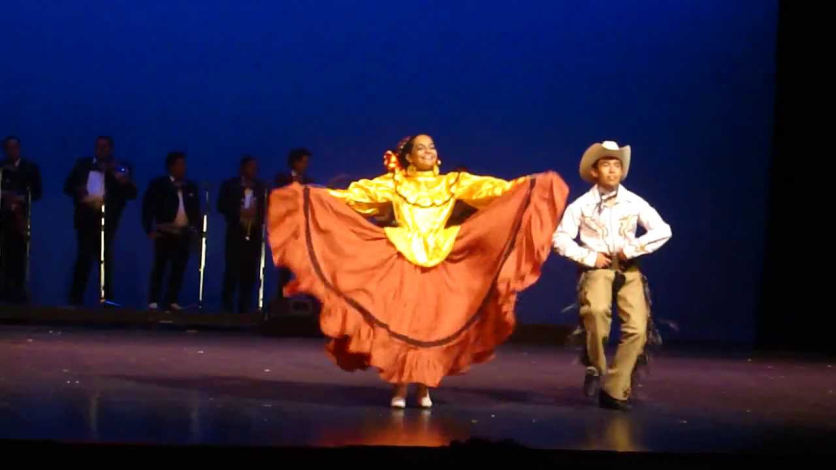 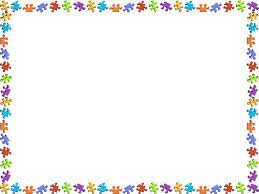 Link del video sobre la coreografía:

https://www.youtube.com/shorts/m-47u12py_4
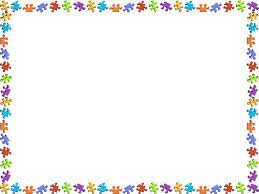 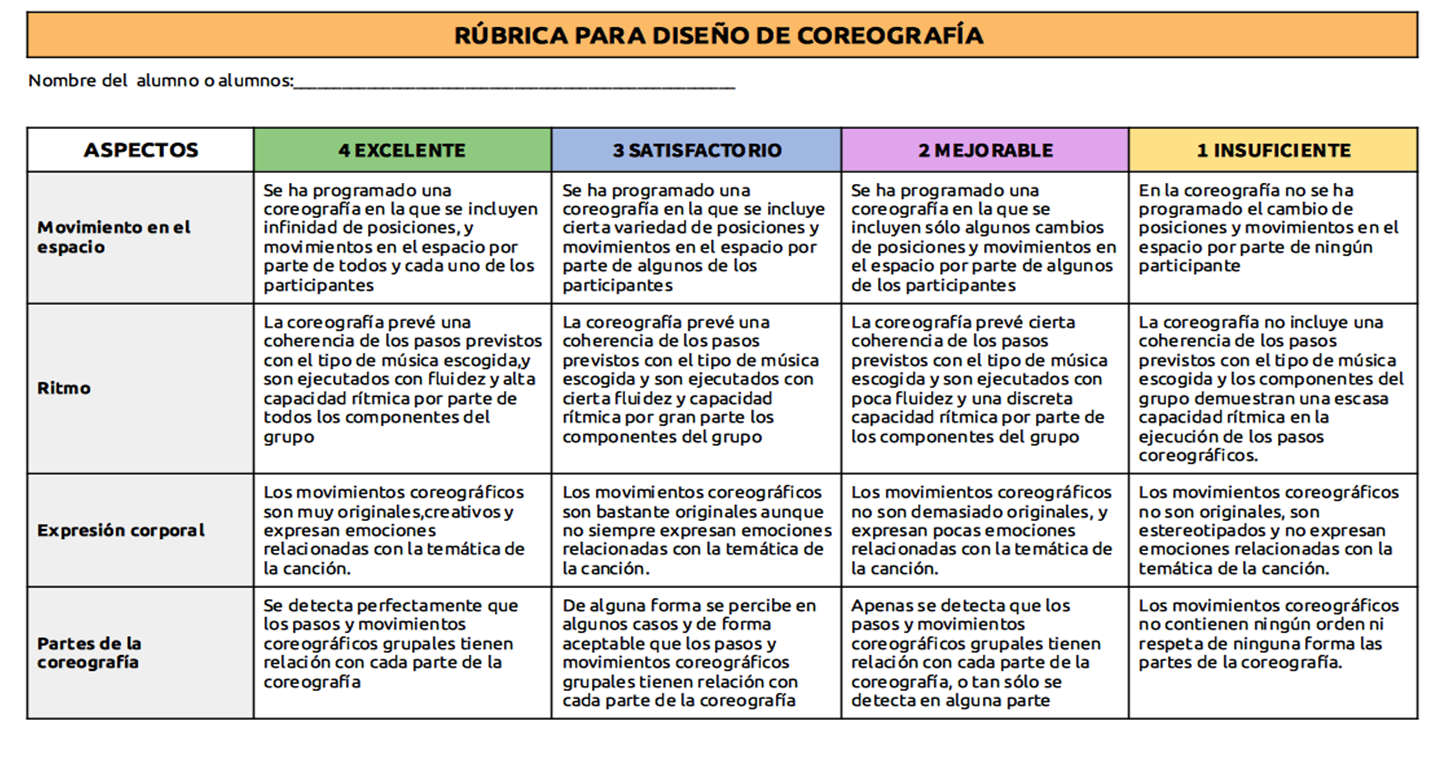